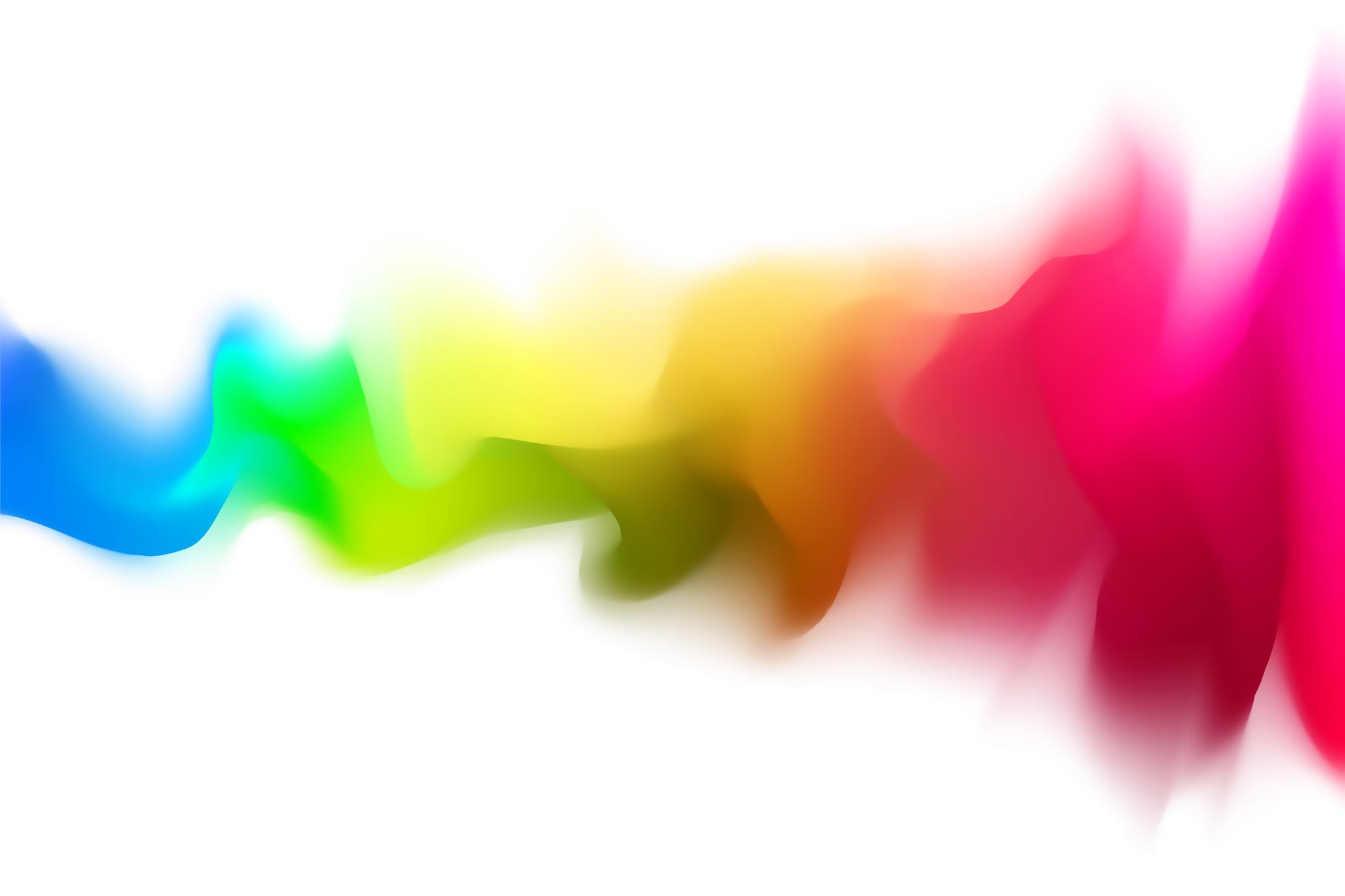 啟示錄查經11:3-13
啟示錄 11:3 - 13 “插曲二： 兩個見證人”
04.27.
2023
我要使我那兩個見證人、穿著毛衣、傳道一千二百六十天。他們就是那兩棵橄欖樹、兩個燈臺、立在世界之主面前的。 (啟11:3-4)
複習：啟示錄 10:1-11:2 “插曲二: 吃書卷和量神的殿”
基本真理：上帝藉著眾先知所宣告的審判和拯救終必在祂所定的日子臨到。
屬靈原則：
藉著眾先知宣告審判與拯救信息的神是掌管時空的神。
上帝所宣告的信息既有安慰與拯救的甘甜，亦有審判與刑罰的痛苦。
在遭難的日子，上帝必然保護祂的百姓不致失去救恩。
O 七印的序曲—羔羊前的敬拜 (5:1-14) – 第 7 課
O 七印 (6:1-17 & 8:1) – 第 8 課
§插曲 – (7:1-17) – 第 13 課
O 七號的序曲 (8:2-6) – 第 9a 課
O 七號 (8:7-9:20 & 11:15-19) – 第 9b & 10 課
§插曲二 (10:1-11:14) – 第 14 & 15 課
§插曲三 (12:1-14:20) –  第 16-18 課
O 七碗的序曲 (15:1-8) – 第 11a 課
O 七碗 (16:1-21) – 第 11b & 12 課
11:1 有一根葦子賜給我，當作量度的杖，且有話說：起來，將神的殿，和祭壇，並在殿中禮拜的人，都量一量。2 只是殿外的院子，要留下不用量，因為這是給了外邦人的，他們要踐踏聖城四十二個月。
3 我要使我那兩個見證人，穿著毛衣，傳道一千二百六十天。4 他們就是那兩棵橄欖樹，兩個燈臺，立在世界之主面前的。5 若有人想要害他們就有火從他們口中出來，燒滅仇敵，凡想要害他們的，都必這樣被殺。
6 這二人有權柄，在他們傳道的日子叫天閉塞不下雨，又有權柄，叫水變為血，並且能隨時隨意用各樣的災殃攻擊世界。 7 他們作完見證的時候，那從無底坑裡上來的獸，必與他們交戰，並且得勝，把他們殺了。
8 他們的屍首就倒在大城裡的街上，這城按著靈意叫所多瑪，又叫埃及，就是他們的主釘十字架之處。9 從各民各族各方各國中，有人觀看他們的屍首三天半，又不許把屍首放在墳墓裡。
10 住在地上的人，就為他們歡喜快樂，互相餽送禮物，因這兩位先知曾叫住在地上的人受痛苦。 11 過了這三天半，有生氣從神那裡進入他們裡面，他們就站起來，看見他們的人甚是害怕。
12 兩位先知聽見有大聲音從天上來，對他們說：上到這裡來。他們就駕著雲上了天，他們的仇敵也看見了。13 正在那時候，地大震動，城就倒塌了十分之一，因地震而死的有七千人，其餘的都恐懼，歸榮耀給天上的神。
3 我要使我那兩個見證人穿著毛衣，傳道一千二百六十天。」 
(新譯本) 3 我要賜能力給我那兩個穿著麻衣的見證人，他們要傳道一千二百六十天。
4 他們就是那兩棵橄欖樹，兩個燈臺，立在世界之主面前的。 5 若有人想要害他們，就有火從他們口中出來，燒滅仇敵。凡想要害他們的都必這樣被殺。
兩個見證人是“兩個燈臺”象徵【基督的教會】
啟 1:20 『論到你所看見在我右手中的七星、和七個金燈臺的奧秘．那七星就是七個教會的使者．七燈臺就是七個教會。』
教會領受了預言的恩賜與職任。
獸爭戰的對象就是聖民 (但 7:21，『我觀看，見這角與聖民爭戰，勝了他們』)。
9-13節描述各國各民的人都要看見 – 必然是看見普世教會遭迫害。
他們傳道的時間與聖城(教會)遭踐踏的時間相等(三年半)。
他們所穿的毛衣(原文作麻衣)，表明所傳(宣告)的是為罪憂傷並悔改與審判的道
尼希米記 9:1 這月二十四日、以色列人聚集禁食、身穿麻衣、頭蒙灰塵。2 以色列人就與一切外邦人離絕、站著承認自己的罪惡、和列祖的罪孽。
拿 3:6 這信息傳到尼尼微王的耳中，他就下了寶座，脫下朝服，披上麻布，坐在灰中。7 他又使人遍告尼尼微通城說：王和大臣有令，人不可嘗甚麼，牲畜，牛羊，不可吃草，也不可喝水。8 人與牲畜都當披上麻布，人要切切求告神，各人回頭離開所行的惡道，丟棄手中的強暴。
珥1:13 祭司阿、你們當腰束麻布痛哭．伺候祭壇的阿、你們要哀號．事奉我神的阿、你們要來披上麻布過夜．因為素祭、和奠祭、從你們神的殿中斷絕了。
啟示錄 6:12 揭開第六印的時候，我又看見地大震動，日頭變黑像毛布(麻布)，滿月變紅像血。
“兩棵橄欖樹…立在世界之主面前的”象徵被聖靈充滿的教會
撒迦利亞書4:2 他問我說、你看見了甚麼．我說、我看見了一個純金的燈臺、頂上有燈盞．燈臺上有七盞燈、每盞有七個管子。
3 旁邊有兩棵橄欖樹、一棵在燈盞的右邊、一棵在燈盞的左邊… 6 他對我說：「這是耶和華指示所羅巴伯的。萬軍之耶和華說：不是倚靠勢力，不是倚靠才能，乃是倚靠我的靈方能成事…
11 我又問天使說、這燈臺左右的兩棵橄欖樹、是甚麼意思。14 他說、這是兩個受膏者 (約書亞與所羅巴伯；祭司與君王/省長)、站在普天下主的旁邊。
啟示錄 4:5 有閃電，聲音，雷轟，從寶座中發出。又有七盞火燈在寶座前點著，這七燈就是神的七靈。
『兩個見證人』的可能典故：
申 19:15 人無論犯甚麼罪、作甚麼惡、不可憑一個人的口作見證、總要憑兩三個人的口作見證、纔可定案。
路 10:1 這事以後、主又設立七十個人、差遣他們兩個兩個的、在他前面往自己所要到的各城各地方去。
5 若有人想要害他們就有火從他們口中出來，燒滅仇敵，凡想要害他們的，都必這樣被殺。 6 這二人有權柄，在他們傳道的日子叫天閉塞不下雨，又有權柄，叫水變為血，並且能隨時隨意用各樣的災殃攻擊世界。
5-6節中的舊約背景
明顯是指以利亞與摩西
“有火從他們口中出來，燒滅仇敵”
王下 1:10 以利亞回答說、我若是神人、願火從天上降下來、燒滅你和你那五十人。於是有火從天上降下來、燒滅五十夫長、和他那五十人。
“叫天閉塞不下雨”
王上 17:1 基列寄居的提斯比人以利亞、對亞哈說、我指著所事奉永生耶和華以色列的神起誓、這幾年我若不禱告、必不降露不下雨。
“叫水變為血, 並且能隨時隨意用各樣的災殃攻擊世界”
出 7:19 耶和華曉諭摩西說、你對亞倫說、把你的杖伸在埃及所有的水以上、就是在他們的江河、池塘以上、叫水都變作血、在埃及遍地、無論在木器中、石器中、都必有血。
出 7:19 耶和華曉諭摩西說、你對亞倫說、把你的杖伸在埃及所有的水以上、就是在他們的江河、池塘以上、叫水都變作血、在埃及遍地、無論在木器中、石器中、都必有血。
==》	神藉著舊約先知宣告神的審判與悔改赦罪的恩典。
==》	所以神也藉著教會宣告神審判與悔改赦罪的恩典。
如果兩個見證人是預表『歷世歷代被聖靈充滿，為主發光的教會』；那麼5-6節中所描述的，可能表彰教會的什麼能力和權柄?
王上 17:1 基列寄居的提斯比人以利亞、對亞哈說、我指著所事奉永生耶和華以色列的神起誓、這幾年我若不禱告、必不降露不下雨。
雅5:19我的弟兄們、你們中間若有失迷真道的、有人使他回轉．20 這人該知道叫一個罪人從迷路上轉回、便是救一個靈魂不死、並且遮蓋許多的罪。
太16:19 我要把天國的鑰匙給你．凡你在地上所捆綁(禁止)的、在天上也要捆綁(禁止) ．凡你在地上所釋放(允許)的、在天上也要釋放(允許) 。
“有火從他們口中出來，燒滅仇敵”表徵教會什麼能力?
耶利米書 5:14 所以耶和華萬軍之神如此說、因為百姓說這話、我必使我的話、在你口中為火、使他們為柴、這火便將他們燒滅。
以賽亞書 11:4 卻要以公義審判貧窮人，以正直判斷世上的謙卑人，以口中的杖擊打世界，以嘴裡的氣殺戮惡人…49:2 祂使我的口如快刀，將我藏在他手蔭之下，又使我成為磨亮的箭，將我藏在他箭袋之中。
我們要如何正確理解『用各樣的災殃攻擊世界』?
出埃及記 7:5 我伸手攻擊埃及、將以色列人從他們中間領出來的時候、埃及人就要知道我是耶和華。
思考與討論：
基督徒或教會是否可以禱告求主降災在地上，使人悔改?  新約聖經中有何相關教導?
11:7-10 – 兩個見證人被殺
這段的敘述明顯反應彌賽亞受難的形象，因此指向『教會與基督一同受苦』的呼召與預言
7 他們作完見證的時候，那從無底坑裡上來的獸必與他們交戰，並且得勝，把他們殺了。8 他們的屍首就倒在大城裡的街上，這城按著靈意叫所多瑪，又叫埃及，就是他們的主釘十字架之處。
作完見證的時候:
約翰福音 17:4 我在地上已經榮耀你、你所託付我的事、我已成全了…22:42 父阿、你若願意、就把這杯撤去．然而不要成就我的意思、只要成就你的意思。
創世記 1:30：起初神創造天地…事就這樣『成了』(完成 finished; 完全 complete)
約翰福音 19:30：耶穌嘗了那醋、就說『成了』．便低下頭將靈魂交付神了。
啟示錄 16:17 有大聲音從殿中的寶座上出來說：「成了！」…21:5-6 坐寶座的說、看哪、我將一切都更新了…他又對我說、都『成了』。
“無底坑裏上來的獸”
在此之前約翰沒有提到『獸』，在這裡約翰也沒有解釋『從無底坑裡上來的獸』，因此很可能是當時的人都知道的一個『與基督徒敵對者』。
『獸』的形象在先知書中出現首先來自但以理書 ，指四個先後統治耶路撒冷與猶太地的國度 – 巴比倫，波斯/瑪代，希臘(馬其頓)，與羅馬帝國。從這個角度來看，這裡的『獸』很可能就是指在地上掌權，逼迫教會的國度。
太10:28 那殺身體不能殺靈魂的、不要怕他們。惟有能把身體和靈魂都滅在地獄裡的、正要怕他。
啟13:1 我又看見一個獸從海中上來…5 又賜給它說誇大褻瀆話的口…6 獸就開口向神說褻瀆的話、褻瀆神的名、並祂的帳幕、以及那些住在天上的。7 又任憑它與聖徒爭戰、並且得勝．也把權柄賜給它、制伏各族各民各方各國。
啟17:3 我被聖靈感動、天使帶我到曠野去．我就看見一個女人騎在朱紅色的獸上．那獸有七頭十角、遍體有褻瀆的名號…8 你所看見的獸、先前有、如今沒有．將要從無底坑裡上來、又要歸於沉淪…
“獸必與他們交戰，並且得勝，把他們殺了。”  兩個見證人/教會“被殺”可能是指什麼?
『教會被獸所殺』應該是指基督的教會要被世上那些『與基督為敵的政權』逼迫到近乎滅絕一段時間。
兩個見證人被殺的地點
他們的屍首就倒在大城裡的街上，這城按著靈意叫所多瑪，又叫埃及，就是他們的主釘十字架之處。(8)
按靈意叫“所多瑪” 預表這城墮落敗壞。(創18:20 耶和華說、所多瑪和蛾摩拉的罪惡甚重、聲聞於我。)
按靈意叫“埃及” 預表這城逼迫聖徒。(出3:7 耶和華說、我的百姓在埃及所受的困苦、我實在看見了．他們因受督工的轄制所發的哀聲、我也聽見了．我原知道他們的痛苦…)
教會被逼迫的地點是「大城」；其特性包括： 
「所多瑪」代表道德腐敗。
「埃及」象徵壓迫與奴役。
「主釘十字架之處」，代表耶路撒冷 – 主被遺棄之處。
這是一個兼具羅馬與耶路撒冷特質的地方。
9 從各民、各族、各方、各國中，有人觀看他們的屍首三天半，又不許把屍首放在墳墓裡。 10 住在地上的人(指不信主的人)就為他們歡喜快樂，互相饋送禮物，因這兩位先知曾叫住在地上的人受痛苦。
「有人觀看他們的屍首三天半，又不許把屍首放在墳墓裡」 (9)，
象徵對教會的公開羞辱
詩篇 79:1〔亞薩的詩。〕神阿，外邦人進入你的產業，污穢你的聖殿，使耶路撒冷變成荒堆。
2 把你僕人的屍首，交與天空的飛鳥為食，把你聖民的肉，交與地上的野獸。
3 在耶路撒冷周圍流他們的血如水，無人葬埋。
教會做什麼事可能會『叫住在地上的人受痛苦?』
5 若有人想要害他們就有火從他們口中出來，燒滅仇敵，凡想要害他們的，都必這樣被殺。 6 這二人有權柄，在他們傳道的日子叫天閉塞不下雨，又有權柄，叫水變為血，並且能隨時隨意用各樣的災殃攻擊世界。
11:11-13 – 兩個見證人的復活升天
他們的升天就是審判的開始
11 過了這三天半，有生氣從神那裡進入他們裡面，他們就站起來，看見他們的人甚是害怕。 12 兩位先知聽見有大聲音從天上來，對他們說：「上到這裡來！」他們就駕著雲上了天，他們的仇敵也看見了。
13 正在那時候，地大震動，城就倒塌了十分之一，因地震而死的有七千人，其餘的都恐懼，歸榮耀給天上的神。
約 16:19 耶穌看出他們要問他、就說、我說等不多時、你們就不得見我、再等不多時、你們還要見我…20我實實在在的告訴你們、你們將要痛哭、哀號、世人倒要喜樂．你們將要憂愁、然而你們的憂愁、要變為喜樂。21 婦人生產的時候、就憂愁、因為他的時候到了．既生了孩子、就不再記念那苦楚、因為歡喜世上生了一個人。
啟 20:4  我又看見幾個寶座、也有坐在上面的、並有審判的權柄賜給他們．我又看見那些因為給耶穌作見證、並為神之道被斬者的靈魂、和那沒有拜過獸與獸像、也沒有在額上和手上受過他印記之人的靈魂．他們都復活了、與基督一同作王一千年。
兩位見證人的復活
創2:7 耶和華神用地上的塵土造人、將生氣吹在他鼻孔裡、他就成了有靈的活人、名叫亞當。
他們的復活顯明象徵上帝所應許的拯救，就是『新的創造』；參考以西結書37:1-14章『枯骨復生』的異象。
以西結書37:1 耶和華的靈，〔原文作手〕降在我身上，耶和華藉祂的靈帶我出去，將我放在平原中，這平原遍滿骸骨。2 祂使我從骸骨的四圍經過，誰知在平原的骸骨甚多，而且極其枯乾。3 祂對我說：人子阿，這些骸骨能復活麼，我說：主耶和華阿，你是知道的。4 祂又對我說：你向這些骸骨發豫言，說：枯乾的骸骨阿，要聽耶和華的話。5 主耶和華對這些骸骨如此說：我必使氣息進入你們裡面，你們就要活了。 6 我必給你們加上筋，使你們長肉，又將皮遮蔽你們，使氣息進入你們裡面，
你們就要活了，你們便知道我是耶和華。 7 於是我遵命說豫言，正說豫言的時候，不料，有響聲，有地震，骨與骨互相聯絡。8 我觀看，見骸骨上有筋，也長了肉，又有皮遮蔽其上，只是還沒有氣息。9 主對我說：人子阿，你要發豫言，向風發豫言，說：主耶和華如此說：氣息阿，要從四方〔原文是風〕而來，吹在這些被殺的人身上，使他們活了。10 於是我遵命說豫言，氣息就進入骸骨，骸骨便活了，並且站起來，成為極大的軍隊。
11 主對我說：人子阿，這些骸骨就是以色列全家，他們說：我們的骨頭枯乾了，我們的指望失去了，我們滅絕淨盡了。 12 所以你要發豫言，對他們說：主耶和華如此說：我的民哪，我必開你們的墳墓，使你們從墳墓中出來，領你們進入以色列地。13 我的民哪，我開你們的墳墓，使你們從墳墓中出來，你們就知道我是耶和華。14 我必將我的靈放在你們裡面，你們就要活了，我將你們安置在本地，你們就知道我耶和華如此說：也如此成就了，這是耶和華說的。
看到得人就都害怕
以西結書 37:13 我的民哪，我開你們的墳墓，使你們從墳墓中出來，你們就知道我是耶和華。14 我必將我的靈放在你們裡面，你們就要活了，我將你們安置在本地，你們就知道我耶和華如此說：也如此成就了，這是耶和華說的。
兩個見證人的升天和主耶穌有何類似處?
12 兩位先知聽見有大聲音從天上來，對他們說：「上到這裡來！」他們就駕著雲上了天，他們的仇敵也看見了。
徒1:7 耶穌對他們說、父憑著自己的權柄、所定的時候日期、不是你們可以知道的。8 但聖靈降臨在你們身上、你們就必得著能力．並要在耶路撒冷、猶太全地、和撒瑪利亞、直到地極、作我的見證。9 說了這話、他們正看的時候、他就被取上升、有一朵雲彩把他接去、便看不見他了。
他們升天時，有何事發生?
13 正在那時候，地大震動，城就倒塌了十分之一，因地震而死的有七千人，其餘的都恐懼，歸榮耀給天上的神。
耶利米書 10:10 惟耶和華是真神、是活神、是永遠的王．祂一發怒大地震動、祂一惱恨、列國都擔當不起。
以賽亞書 2:19 耶和華興起使地大震動的時候、人就進入石洞、進入土穴、躲避耶和華的驚嚇、和祂威嚴的榮光。20 到那日(萬軍之耶和華降罰的日子)、人必將為拜而造的金偶像、銀偶像、拋給田鼠、和蝙蝠．
藉著兩位見證人的復活升天，和神降的災，帶來什麼結果?
…其餘的都恐懼，歸榮耀給天上的神。(13)
插曲二(啟10:1-11:13)插在第六號和第七號之間，有何特別的意義?
彼後 3:9 主所應許的尚未成就、有人以為祂是耽延．其實不是耽延、乃是寬容你們、不願有一人沉淪、乃願人人都悔改。
徒1:8 但聖靈降臨在你們身上、你們就必得著能力．並要在耶路撒冷、猶太全地、和撒瑪利亞、直到地極、作我的見證。
帖前4:16 因為主必親自從天降臨、有呼叫的聲音、和天使長的聲音、又有神的號吹響．那在基督裡死了的人必先復活。
殉道者的血是教會的種子。教會必須不惜代價宣告上帝拯救與審判的的信息。
結語